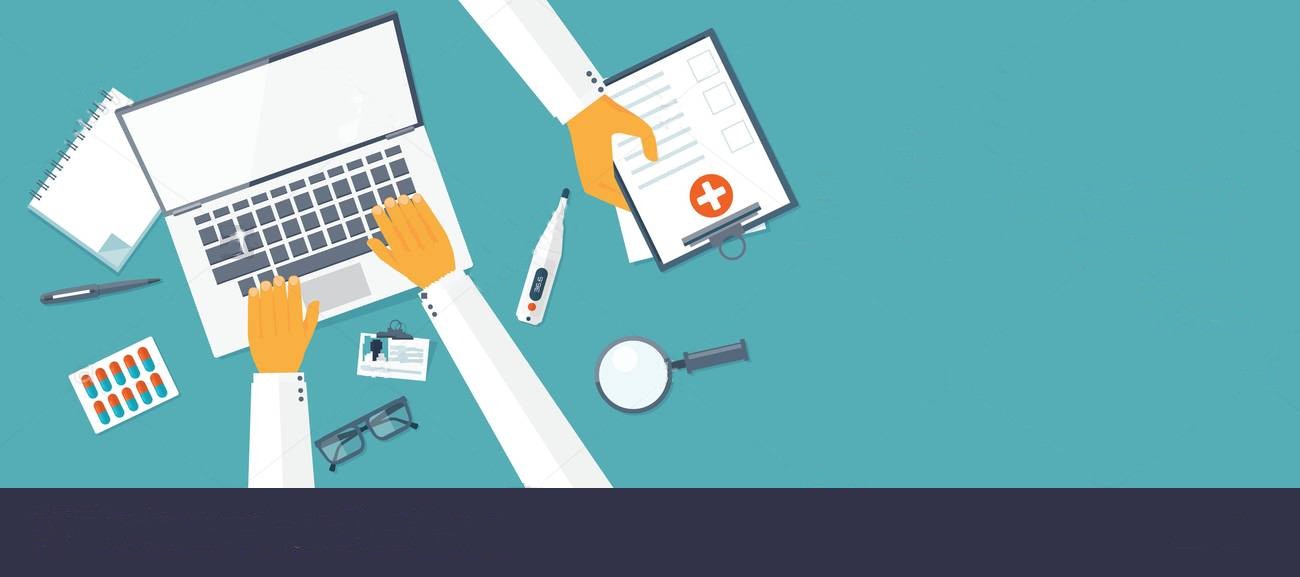 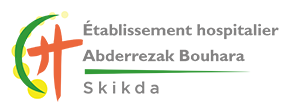 Informatisation du Dossier patient
Journée mondiale de la santé
Dr O.Bouarroudj
04 avril 2017
SOMMAIRE
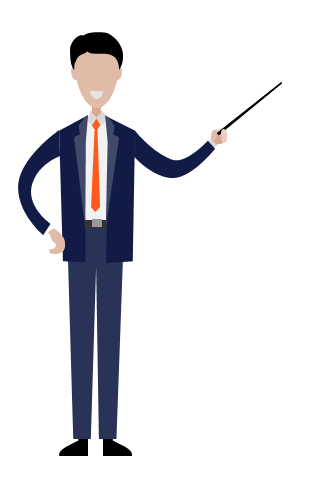 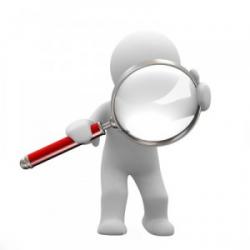 Historique
     et définition
III. Les principes
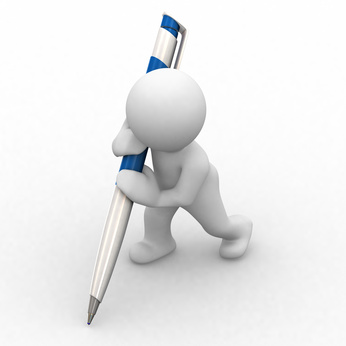 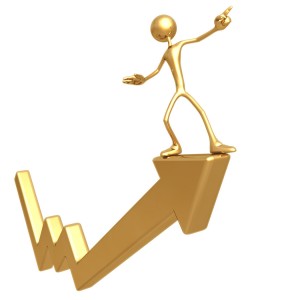 II. Les Objectifs
IV. La méthodologie
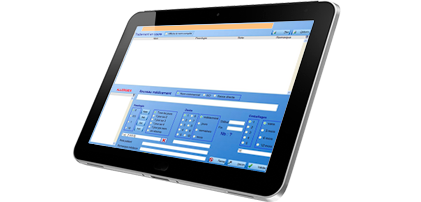 I. INTRODUCTION
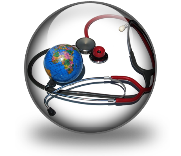 Historique
Les processus de soins ne cessent de se complexifier ce qui a conduit à une subdivision des spécialités médicales, avec connue effet l’augmentation des coûts de prise en charge, associé à la non maîtrise des processus thérapeutiques à conduit à la nécessité de trouver un meilleur moyen de rendre fluide les informations médicales à destination des professionnels.
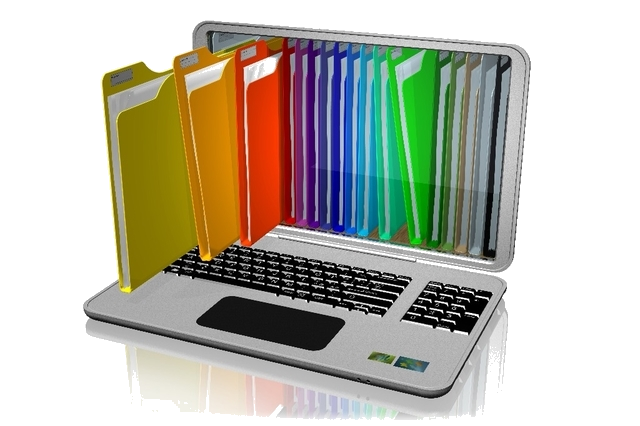 I. INTRODUCTION
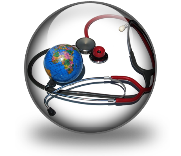 Définition
SIH est défini comme un système informatique destiné à faciliter la gestion de l’ensemble des informations médicales et administratives d’un hôpital, il s’agit d’améliorer la qualité des soins distribués dans l’hôpital tout en augmentant son efficience .
II. LES OBJECTIFS
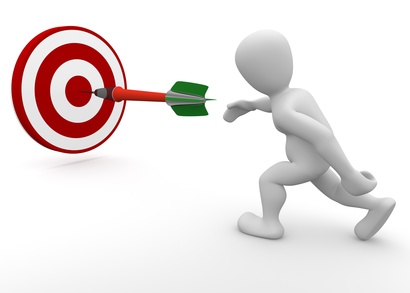 SAVOIR SOIGNER AU MIEUX 
ET AU MOINDRE COÛT
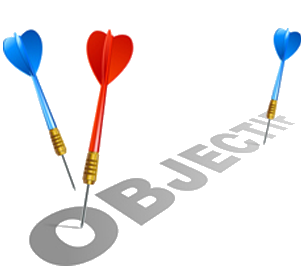 II. LES OBJECTIFS
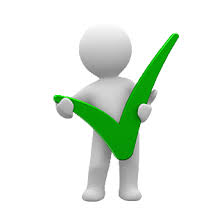 AMÉLIORER LA QUALITÉ ET LA CONTINUITÉ DES SOINS.
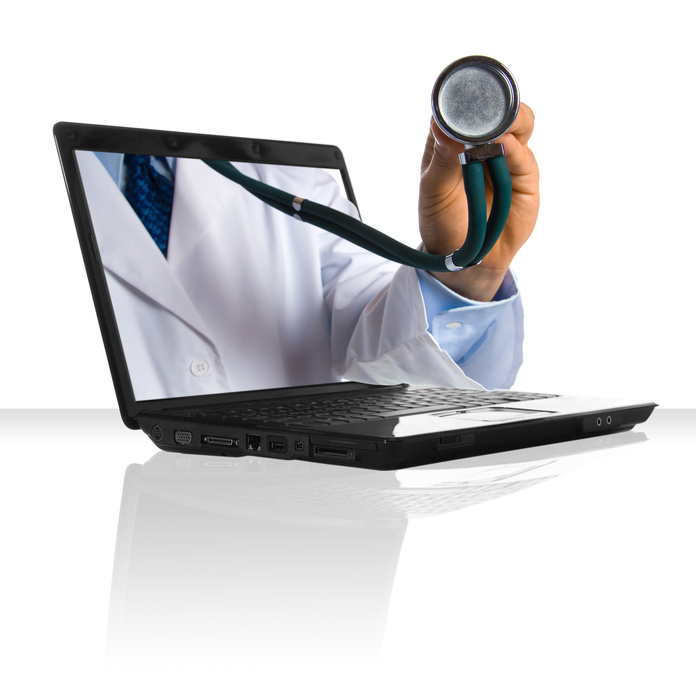 Informatisation des pratiques.
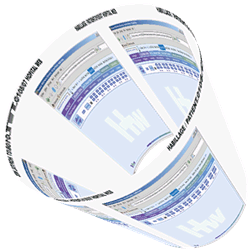 Aidé à la prise de décision.
Réduction de la iatrogénie médicale
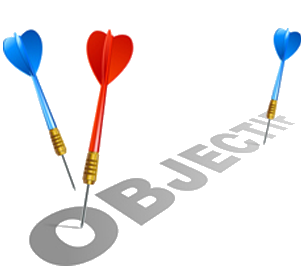 II. LES OBJECTIFS
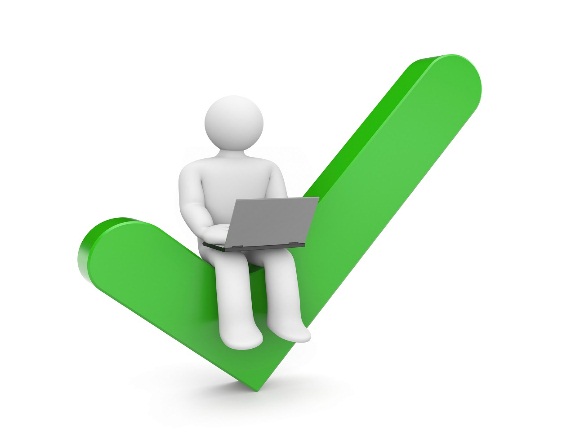 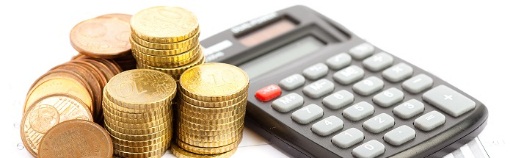 MAÎTRISE DES COÛTS
Optimisation des processus médicaux.
Réduction de la durée des séjours.
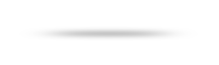 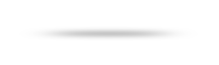 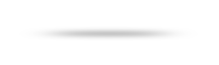 Mise à disposition d’outils de pilotage médico-économique
ARCHITECTURE RÉSEAU DE L’EH SKIKDA
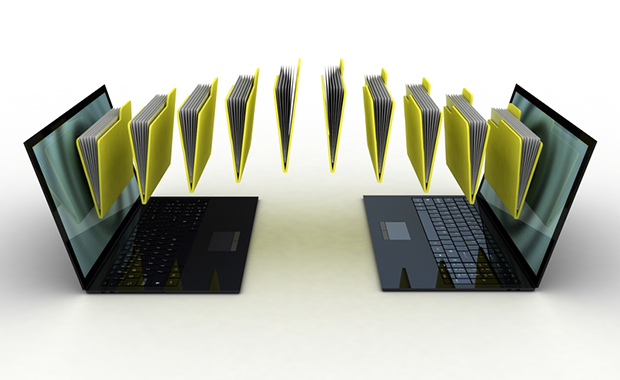 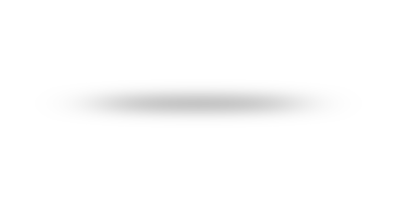 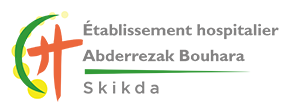 Architecture réseau de l’EH Skikda
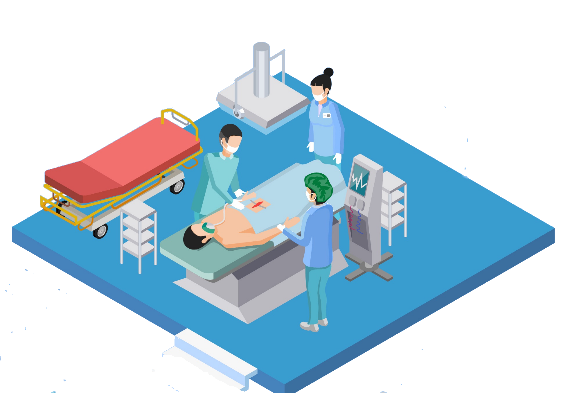 Bloc opératoire
Réseau câblé
Bureau Médecin
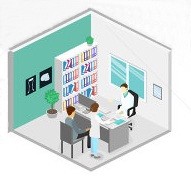 Réseau wifi
Chambre de Malade
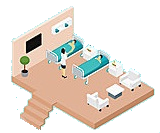 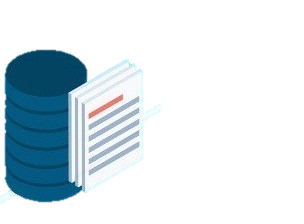 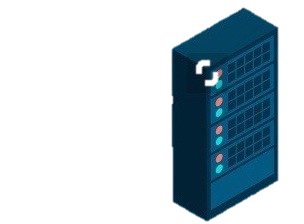 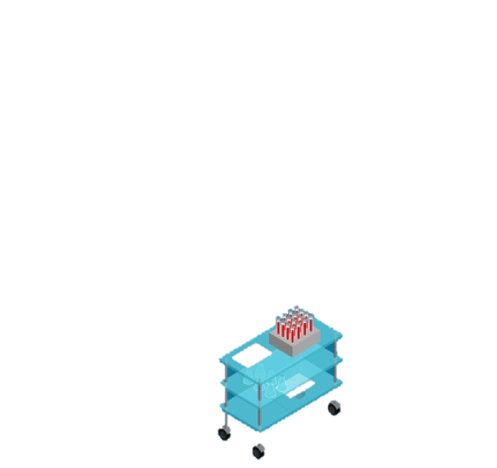 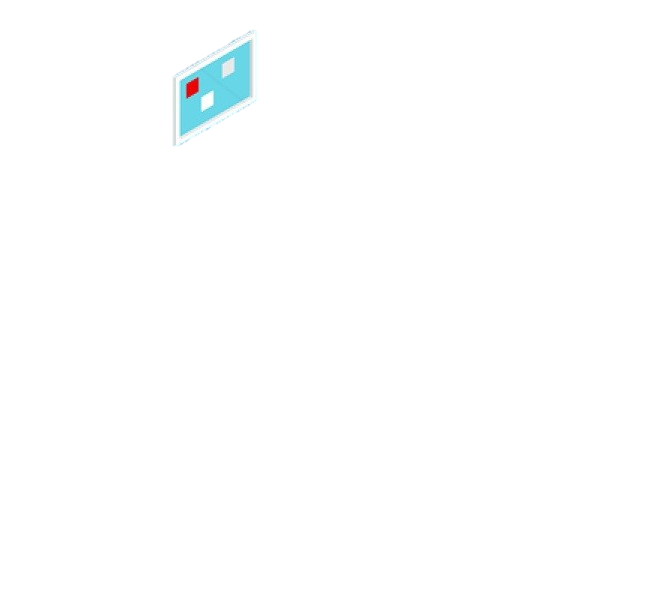 Imagerie médicale
Laboratoire
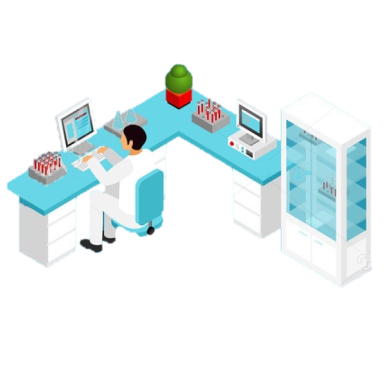 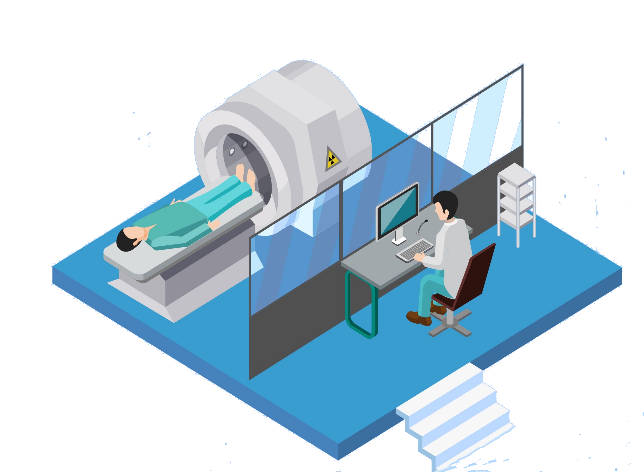 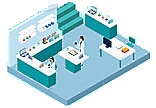 Services Médicaux
Data Center
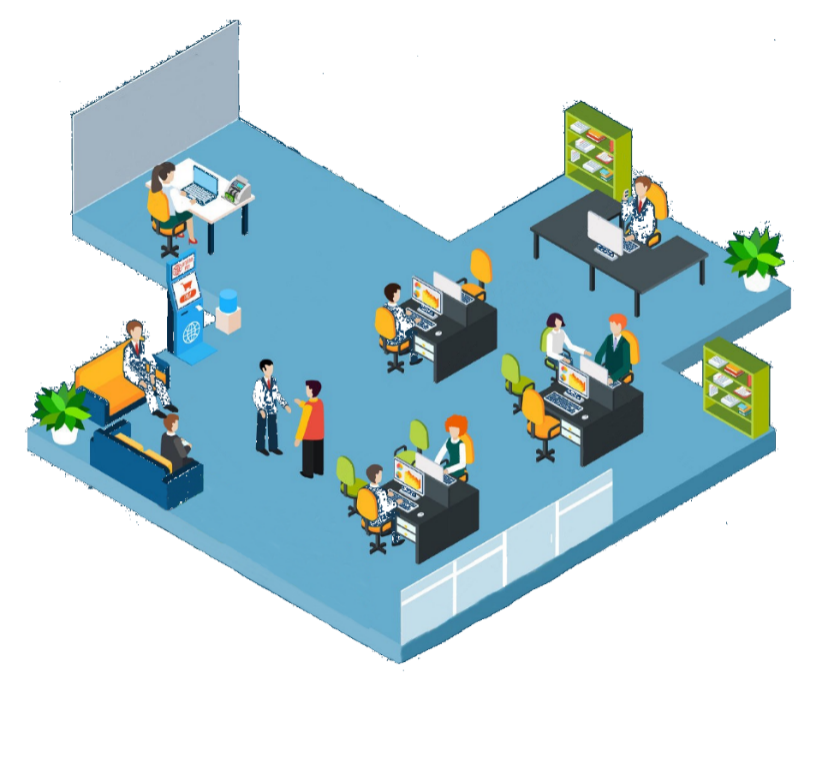 Messagerie électronique
PACS
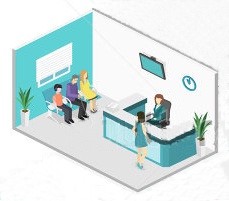 UMC
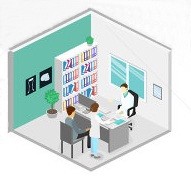 Pharmacie
Bureau Médecin
Admission
administration
Pharmacie
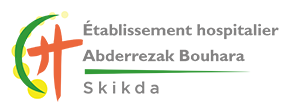 Mis à jour du dossier patient
 Consulter les examens complémentaires, le programme opératoire, la disponibilité des médica
Bloc opératoire
Bureau Méd Spé
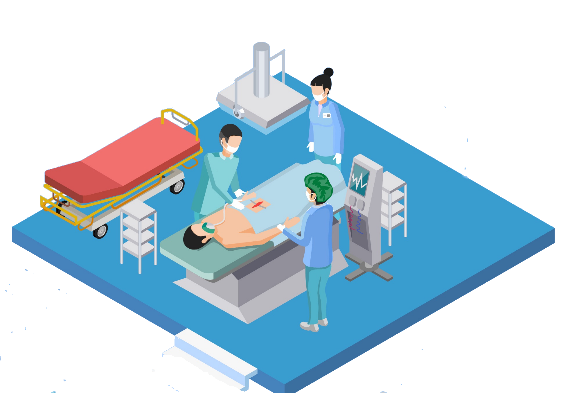 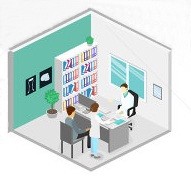 Stock pharmaceutique
Chambre de Malade
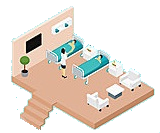 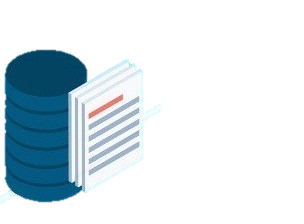 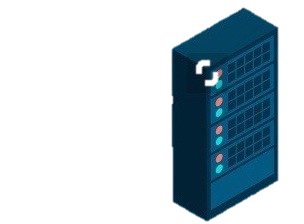 Protocol opératoire…
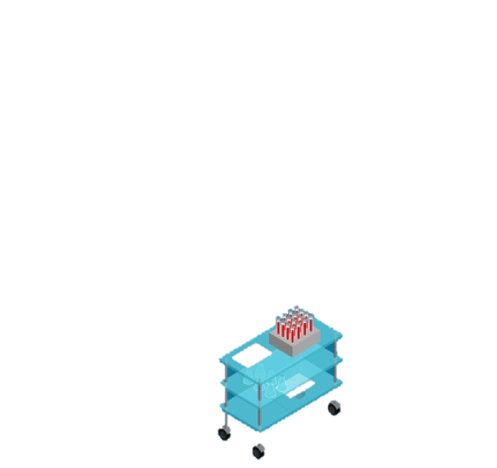 Programme opératoire disponibilité des salles opératoires…
Consulter les résultats Radio et Labo …
Data Center
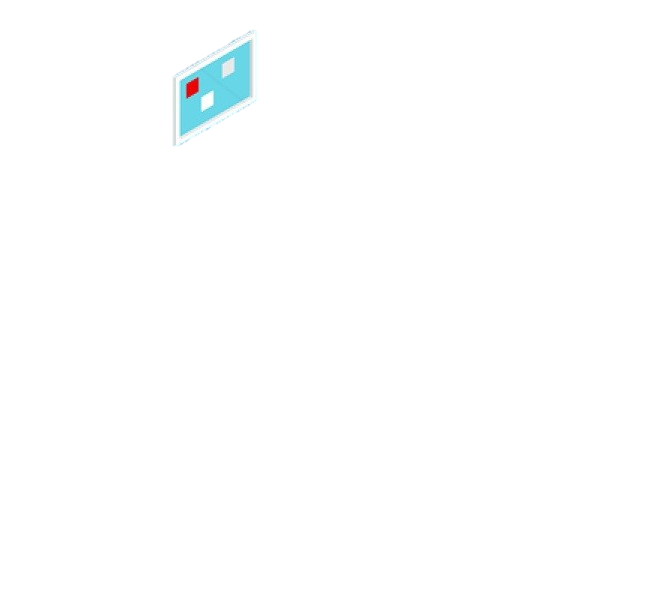 Alerte pour les soins, inscription des soins pratiqués
Services Médicaux
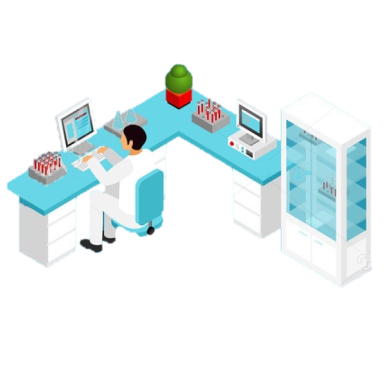 Résultat d’examen Labo
Résultat d’examen Radio
UMC
Inscription  médical et demande des examens complémentaires par le médecin
Ajout d’info civil du patient
Imagerie médicale
Les formalités de sortie
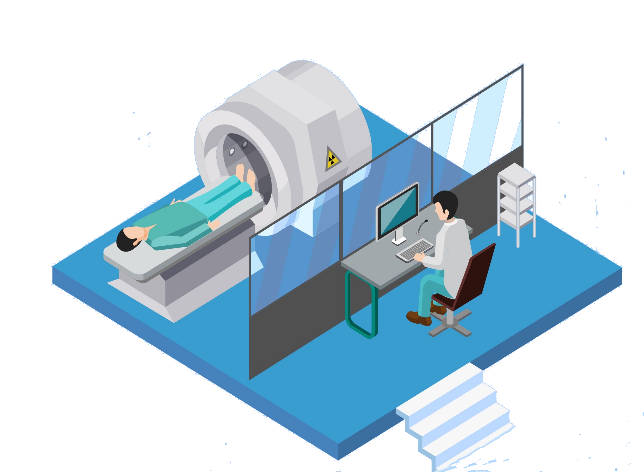 Demande d’examen Radio
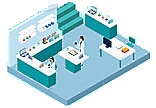 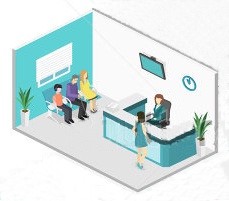 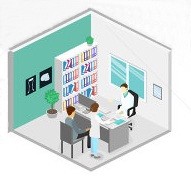 Admission
Bureau Méd Gén
Orientation 
du malade
Laboratoire
Demande d’examen Labo
Arrivé du malade